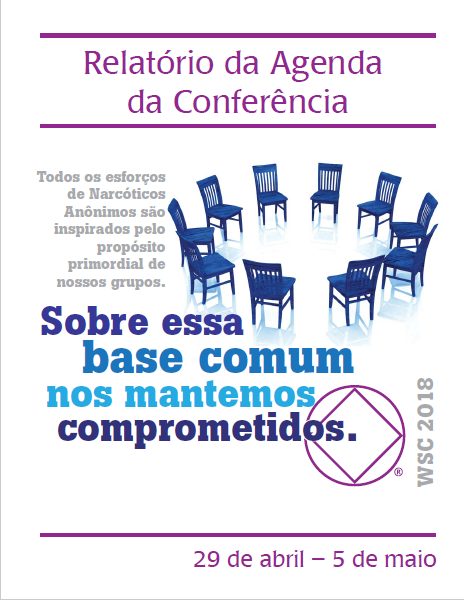 Este é o primeiro de cinco PowerPoints cobrindo o material do Relatório da Agenda da Conferência de 2018.
Introdução ao
CAR de 2018
Moções Regionais de 1 a 6
[Speaker Notes: Este é a primeira de cinco apresentações cobrindo o material do Relatório da Agenda da Conferência de 2018 (ou CAR para abreviar).]
Apresentações do CAR de 2018
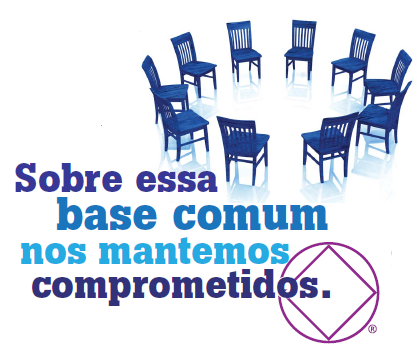 Introdução ao CAR, Moções de 1 a 6: Literatura e Produtos
Guarda da Propriedade Intelectual da Irmandade, Moções 7 e 8
Moções 9 a 14  DRT/MAT, eventos especiais e TDIs
Futuro da WSC, Moções 15 a 25  o papel das zonas, assentamento zonal e outros assuntos da WSC 
Plano Estratégico do NAWS e a pesquisa do CAR
[Speaker Notes: Esta apresentação cobre as páginas iniciais do Relatório da Agenda da Conferência e as moções regionais de número um a seis.]
Apresentações do CAR de 2018
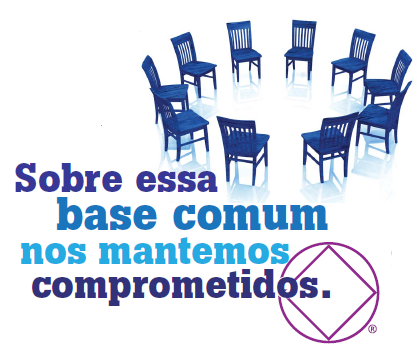 Estas apresentações somente cobrem os pontos principais do CAR. Encorajamos aos membros a lerem o CAR em si para obter a informação completa e os textos. 
Vá à página www.na.org/conference para obter o CAR  de 2018, as outras apresentações e outros materiais da Conferência.
[Speaker Notes: Tenha em mente que estas apresentações somente cobrem os pontos principais do CAR. Encorajamos a todos os membros a lerem o CAR em si para mais informações, incluindo as respostas do Quadro Mundial completas, bem como o impacto financeiro e os procedimentos afetados por cada moção. Vá à página www.na.org/conference para obter o CAR de 2018 completo  de 2018, as outras apresentações do CAR e outros materiais da Conferência.]
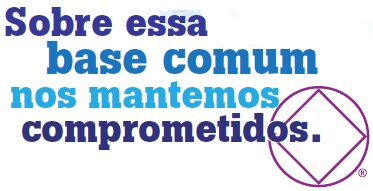 Introdução ao CAR de 2018
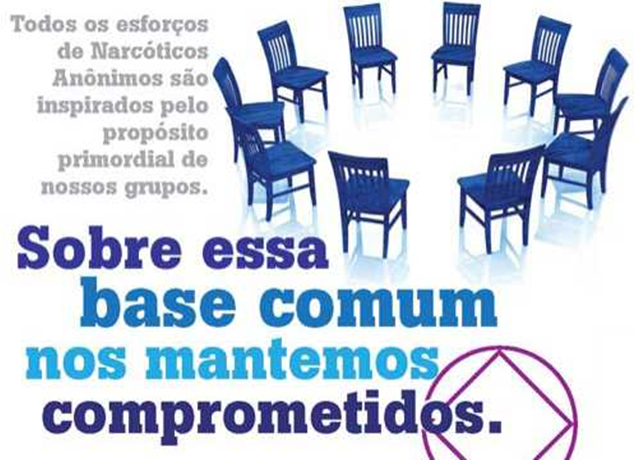 Visão geral do ciclo
Preparando para a WSC
O que acontece na WSC
CAT e Conference Report (Relatório da Conferência)
Moções de 1 a 6
[Speaker Notes: As páginas iniciais do CAR de 2018 descrevem o tema da Conferência de Serviço Mundial de 2018, refletindo o nosso compromisso com a base comum sobre a qual todos nos mantemos - o propósito primordial dos nossos grupos - e a nossa paixão compartilhada por atingir adictos que precisam.

A introdução do CAR revisa algumas das realizações do último ciclo, discute diversos aspectos da preparamção para a Conferência Mundial de Serviço e fala do que acontece na Conferência. Enquanto a maioria dos membros de NA nunca assistirá uma WSC, qualquer um pode participar na coleta da consciência de assuntos do CAR. As regiões utilizam uma variedade de abordagens para esse processo. Se você não tem certeza de como isso é feito em sua região, pergunte a um membro local que tenha experiência de serviço ou entre em contato com os Serviços Mundiais de NA (NAWS) e colocaremos você em contato com o seu delegado regional.

O CAR é a primeira de três publicações e é seguido do material do Acompanhamento de Aprovação da Conferência (Conference Approval Track - CAT) em janeiro e do Relatório da Conferência Conference Report, que é lançado pouco antes da WSC. Todas as publicações da Conferência e materiais relacionados são postados em: www.na.org/conference.]
Moções Regionais
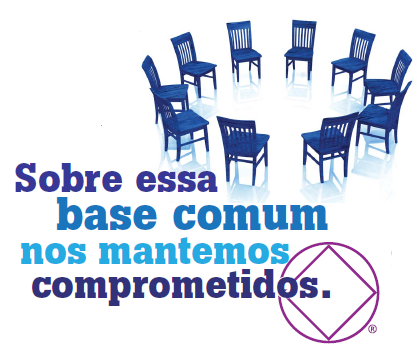 25 moções regionais neste CAR, o maior número em 20 anos.
As moções foram agrupadas em categorias para facilitar.
A maioria das moções incluem histórico e fontes.
[Speaker Notes: O CAR de 2018 contém 25 moções regionais, o maior número em 20 anos. Para facilitar para os membros, grupos e estruturas de serviço a leitura e estudo do CAR, as moções foram agrupadas em categorias. A maior parte das categorias começa com algum material histórico e links para documentos relevantes.]
Moções Regionais
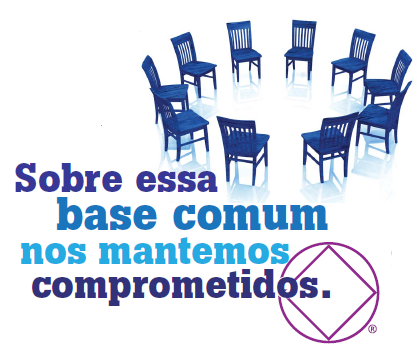 O ideal é que os itens do CAR sejam resultado de discussões anteriores e de sugestões.
O CAR não é o local ideal para lidar com questões de produção.
As questões e ideias de produção podem ser enviadas diretamente para  worldboard@na.org
[Speaker Notes: O Guia para os Serviços Mundiais de NA (Guide to World Services in NA) explica, “itens que aparecem no Relatório da Agenda da Conferência são idealmente o reslutado de longas discussões e sugestões feitas na Conferência anterior e ao longo do  ciclo da Conferência.” Diversas dessas moções são relacionadas a questões que têm sido discutidas, tais como o papel das zonas, membros em potencial e terapia de substituição de drogas, e o FIPT (Guarda da Propriedade Intelectual da Irmandade). Entretanto, muitas das moções são relacionadas a decisões de produção e o CAR não é o local ideal para lidar com decisões de produção, já que existem muitos fatores complicadores. Como o Guia para os Serviços Mundiais explica, "A conferência repetidamente votou para não ter questões de produção relacionadas a literatura, chaveiros e medalhões decididas através do CAR. Esse tipo de questões deve ser enviado diretamente ao Quadro Mundial. Uma moção regional deve somente ser usada quando todos os caminhos já tiverem sido tentados e exauridos."]
Moções Regionais
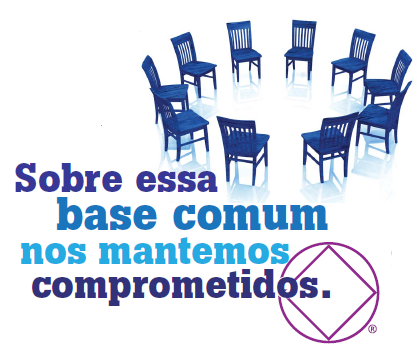 Será que dúzias de moções no CAR são um passo atrás em nosso esforço em direção a um processo de decisão?
Como podemos discutir as questões na Irmandade toda?
Moções do CAR são traduzidas e discutidas por milhares de grpuos e membros em todo o mundo.
O nosso melhor estado de coisas é quando buscamos a consciência de grupo sobre como levar a mensagem com mais sucesso.
[Speaker Notes: Ao continuarmos a nos mover em direção a um processo de tomada de decisão por consenso, é difícil não pensar que dúzias de moções no CAR sejam um passo atrás. Mas como podemos ter discussões efetivas juntos, em toda a Irmandade, que mova as ideias adiante? Como Quadro, nós nos perguntamos sobre como conseguir isso, e não sabemos ao certo. Às vezes uma moção no CAR parece ser a única maneira de ter uma ideia discutida, e isso é algo que precisamos trabalhar juntos, como Conferência, para modificar.

Toda moção no CAR é traduzida para diversas línguas para ser considerada por milhares de grupos em todo o mundo. Adictos se reúnem para discutir as mesmas questões e ouvir a vontade de um Poder Superior que pode se expressar em sua consciência de grupo. O nosso melhor estado de coisas enquanto Irmandade é quando esse grau de tempo e dedicação internacional é tomado por questões relacionadas a como levar a mensagem com mais sucesso.]
Moções Regionais
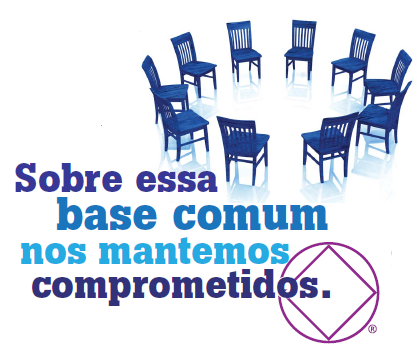 As primeiras seis moções regionas estão relacionadas
à literatura e a questões de produção.
Links para material relevante do CAR:
Mídias sociais e nossos prinípios orientadores
Para pais e responsáveis de jovens em NA
Processos de aprovação de material de NA
[Speaker Notes: As primeiras seis moções regionais estão relacionadas à literatura e a questões de produção. Links para material relevante do CAR incluem o folheto de serviço Mídias sociais e nossos princípios orientadores; o IP No. 27, Para pais e responsáveis de jovens em NA; e a seção do Guia para os Serviços Mundiais em NA, que descreve os processos de aprovação de material de NA.]
Moção 1: Direcionar o Quadro Mundial a criar
um plano de projeto para deliberação na WSC 2020, de conversão do folheto de serviço Mídias sociais e nossos princípios orientadores em um IP de recuperação que inclua comentários e revisão da irmandade.
Propósito: Ter um IP sobre esse tema aprovado pela irmandade para uso em grupos de NA. 
Apresentada por: Região Ohio e Região Michigan
[Speaker Notes: Moção 1: Direcionar o Quadro Mundial a criar um plano de projeto para deliberação na WSC 2020, de conversão do folheto de serviço Mídias sociais e nossos princípios orientadores em um IP de recuperação que inclua comentários e revisão da irmandade.
Propósito: Ter um IP sobre esse tema aprovado pela irmandade para uso em grupos de NA.
Apresentada por: Região Ohio e Região Michigan]
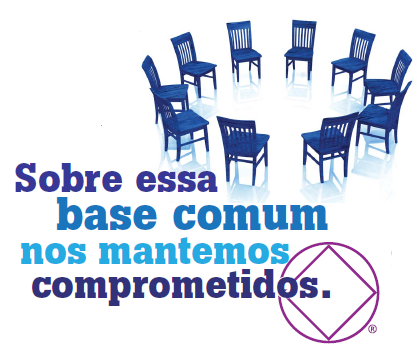 Moção 1: Justificativa das Regiões
Embora o folheto de serviço (SP) Mídias sociais e nossos princípios orientadores esteja disponível há alguns anos, ele nunca passou pela revisão da irmandade nem recebeu comentários ou sugestões, tendo sido distribuído como material aprovado pelo Quadro Mundial.  De acordo com a nossa longa prática de usar apenas material aprovado pela irmandade nas reuniões de NA, faria muito sentido ter esse valioso recurso disponível para grupos, especialmente na era atual de “hashtags”, “tweets”, marcações etc. que podem afetar o anonimato do membro sem o seu conhecimento e, às vezes, resultam em consequências negativas para esse companheiro "excluído".
[Speaker Notes: Justificativa das Regiões: Embora o folheto de serviço (SP) Mídias sociais e nossos princípios orientadores esteja disponível há alguns anos, ele nunca passou pela revisão da irmandade nem recebeu comentários ou sugestões, tendo sido distribuído como material aprovado pelo Quadro Mundial.  De acordo com a nossa longa prática de usar apenas material aprovado pela irmandade nas reuniões de NA, faria muito sentido ter esse valioso recurso disponível para grupos, especialmente na era atual de “hashtags”, “tweets”, marcações etc. que podem afetar o anonimato do membro sem o seu conhecimento e, às vezes, resultam em consequências negativas para esse companheiro "excluído".]
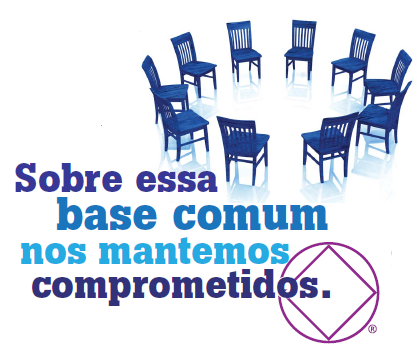 Moção 1: Resposta do Quadro Mundial
Os SPs são disponíveis amplamente, mas não são aprovados para ler em reuniões, como os IPs.
Os IPs são mais amplamente distribuiídos, mas as potenciais revisões precisam vir no CAR e serem aprovadas pela WSC.
Não seria necessário um grupo de trabalho e envolveria despesas mínimas.
A ideia é incluir na pesquisa de literatura do CAR.
[Speaker Notes: Resposta do Quadro Mundial: Achamos que há vantagens e desvantagens na conversão de Mídias sociais e nossos princípios orientadores em um folheto informativo.  Embora não sejam tão comuns e disponíveis quanto os folhetos informativos (IPs), os folhetos de serviço (SPs) são adquiridos por muitos grupos e mantidos na mesa de literatura para referência. A conversão desse folheto em IP significaria que mais membros seriam expostos ao seu conteúdo, uma vez que os IPs costumam ter maior distribuição do que os folhetos de serviço. Por outro lado, ao se tornar um IP, quaisquer potenciais revisões ou mudanças no texto precisariam ser previamente publicadas no Relatório da Agenda da Conferência e aprovadas na WSC.

Se esta moção for aprovada, não achamos que seria necessário formar um grupo de trabalho. O folheto de serviço existente poderia ser eviado para um período de 90 dias para revisão e comentários, o que envolveria despesas mínimas. Realizamos um trâmite semelhante no projeto de conversão do folheto de serviço Uma introdução às reuniões de NA em um folheto informativo. Também adicionamos esta ideia à pesquisa de literatura, que está incluída neste Relatório da Agenda da Conferência e pode ser baixado em www.na.org/conference.]
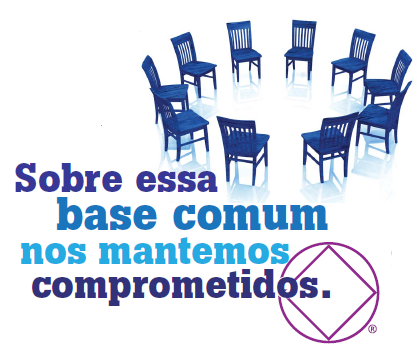 Pausa para discussão
Moção 1: Direcionar o Quadro Mundial a criar um plano de projeto para deliberação na WSC 2020, de conversão do folheto de serviço Mídias sociais e nossos princípios orientadores em um IP de recuperação que inclua comentários e revisão da irmandade.
Propósito: Ter um IP sobre esse tema aprovado pela irmandade para uso em grupos de NA.
Moção 2: Retirar de catálogo e do estoque do NAWS o IP n° 27 Para pais ou responsáveis dos adictos de NA..
Propósito: Retirar o folheto da lista de produtos e literaturas de NA aprovadas pela Irmandade de NA
Apresentada por: Região Venezuela
[Speaker Notes: Moção 2: Retirar de catálogo e do estoque do NAWS o IP n° 27 Para pais ou responsáveis dos adictos de NA.
Propósito: Retirar o folheto da lista de produtos e literaturas de NA aprovadas pela Irmandade de NA 
Apresentada por: Região Venezuela]
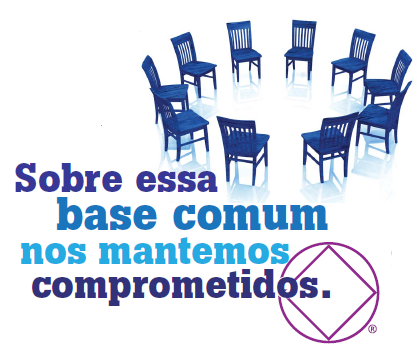 Moção 2: Justificativa da Região
Isso faria com que focássemos mais no nosso propósito primordial de levar a mensagem ao adicto que ainda sofre, e não a suas famílias, amigos ou conhecidos. Em breve, poderíamos cair na tentação de criar literaturas de recuperação para cônjuges de adictos, para seus empregadores, etc. Embora este folheto tenha sido pedido em pesquisas anteriores de elaboração de novas literaturas e tenha sido aprovado, acreditamos que ele não lida com uma questão de NA.
[Speaker Notes: Justificativa da Região: Isso faria com que focássemos mais no nosso propósito primordial de levar a mensagem ao adicto que ainda sofre, e não a suas famílias, amigos ou conhecidos. Em breve, poderíamos cair na tentação de criar literaturas de recuperação para cônjuges de adictos, para seus empregadores, etc. Embora este folheto tenha sido pedido em pesquisas anteriores de elaboração de novas literaturas e tenha sido aprovado, acreditamos que ele não lida com uma questão de NA.]
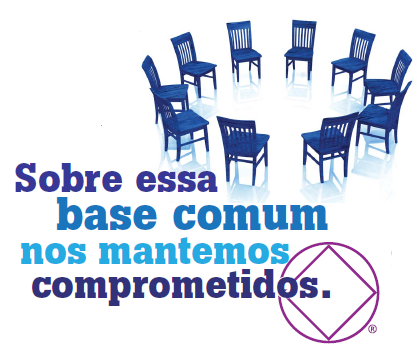 Moção 2: Justificativa da Região
Também não consideramos que seja um folheto de RP ou IP para profissionais ou para o público em geral, como Narcóticos Anônimos: um recurso em nossa comunidade, Informação sobre NA, Pesquisa de participação de membros, NA e pessoas em tratamento assistido com medicação e, agora, Narcóticos Anônimos e saúde e doença mental.
[Speaker Notes: Também não consideramos que seja um folheto de RP ou IP para profissionais ou para o público em geral, como Narcóticos Anônimos: um recurso em nossa comunidade, Informação sobre NA, Pesquisa de participação de membros, NA e pessoas em tratamento assistido com medicação e, agora, Narcóticos Anônimos e saúde e doença mental.]
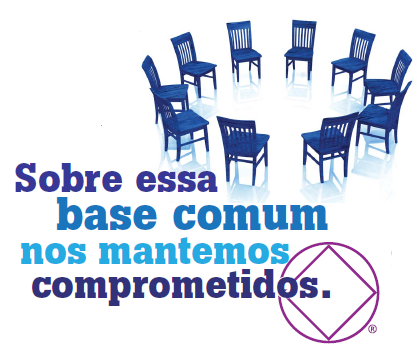 Moção 2: Resposta do Quadro Mundial
Grupo de trabalho de membros jovens recomendou muito esse folheto.
Somente fornece informação sobre NA; não aconselha pais ou responsáveis.
É apropriado para descrevermos NA em vez de alguma organização assumir essa responsabilidade.
Pode ajudar ao jovem adicto a receber permissão para assistir às nossas reuniões.
Atualmente traduzido para 12 línguas e distribuídas 700 mil cópias desde 2008.
[Speaker Notes: Resposta do Quadro Mundial: A WSC 2006 aprovou um projeto de literatura direcionada para jovens, que incluiu um grupo de membros muito jovens que disseram ser muito necessário essa peça de literatura. Esse IP somente fornece informação relevante sobre NA para pais e responsáveis e não os aconselha de forma alguma. Parece apropriado descrever NA para essas pessoas, em vez de esperar que uma organização externa assuma essa responsabilidade. O texto do CAR 2008, continua relevante e nos lembra que este IP "pode significar a diferença entre um adicto jovem ter ou não autorização para frequentar as reuniões de NA." Este IP está atualmente traduzido para doze idiomas, e já foram distribuídos mais de 700.000 exemplares desde sua publicação em 2008.]
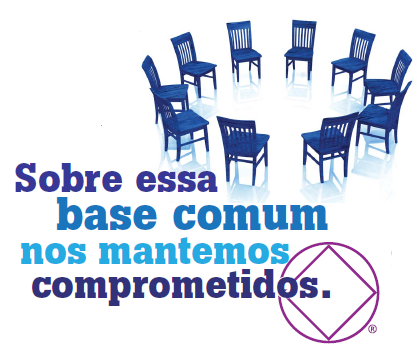 Pausa para discussão
Moção 2: Retirar de catálogo e do estoque do NAWS o IP n° 27 Para pais ou responsáveis dos adictos de NA.
Propósito: Retirar o folheto da lista de produtos e literaturas de NA aprovadas pela Irmandade de NA
Moção 3: Direcionar o Quadro Mundial a criar um plano
de projeto de livreto de Estudo de Passos contendo perguntas derivadas apenas de frases do capítulo "Como funciona" do Texto Básico, para deliberação na WSC 2020.
Propósito: Criar um livreto aprovado pela irmandade, de baixo custo, com perguntas para estudo de Passos de NA diretamente relacionadas com o Texto Básico, sem necessidade de interpretação adicional.
Apresentada por: Região Baja Son
[Speaker Notes: Moção 3: Direcionar o Quadro Mundial a criar um plano de projeto de livreto de Estudo de Passos contendo perguntas derivadas apenas de frases do capítulo "Como funciona" do Texto Básico, para deliberação na WSC 2020.
Propósito: Criar um livreto aprovado pela irmandade, de baixo custo, com perguntas para estudo de Passos de NA diretamente relacionadas com o Texto Básico, sem necessidade de interpretação adicional.
Apresentada por: Região Baja Son]
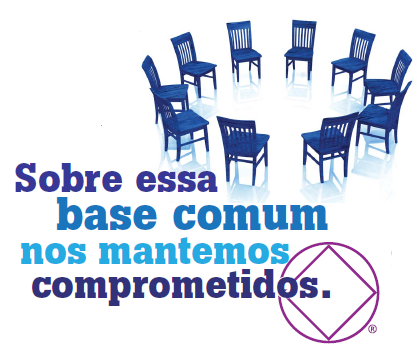 Moção 3: Justificativa da Região
A finalidade desta moção é disponibilizar através do Escritório Mundial de Serviço o questionário “NA Back to the Basic, Basic Text Step Study Questions” (NA de volta ao básico: perguntas para estudo de Passos do Texto Básico).  Essas perguntas são usadas no Canadá e nos Estados Unidos há mais de 30 anos, e em espanhol são conhecidas de muitos falantes do idioma que estão em recuperação nas Américas do Norte, Central e do Sul. Nosso Texto Básico nos fornece definições de termos e compreensões da recuperação na Irmandade de NA. Quando os clientes dos centros de tratamento estudam o Texto Básico, eles estão aprendendo sobre NA com a nossa literatura, e não através de uma interpretação.
[Speaker Notes: Justificativa da Região: A finalidade desta moção é disponibilizar através do Escritório Mundial de Serviço o questionário “NA Back to the Basic, Basic Text Step Study Questions” (NA de volta ao básico: perguntas para estudo de Passos do Texto Básico).  Essas perguntas são usadas no Canadá e nos Estados Unidos há mais de 30 anos, e em espanhol são conhecidas de muitos falantes do idioma que estão em recuperação nas Américas do Norte, Central e do Sul. Nosso Texto Básico oferece à irmandade definições de termos de recuperação de NA e explicações. Quando os clientes dos centros de tratamento estudam o Texto Básico, eles estão aprendendo sobre NA com a nossa literatura, e não através de uma interpretação.]
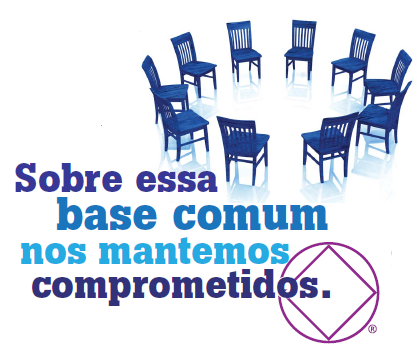 Moção 3: Justificativa da Região
A beleza dessas perguntas para estudo de Passos do Texto Básico é que a resposta é sempre a linha original do Texto Básico a partir da qual a pergunta foi criada. Como a resposta não se baseia em personalidades, as perguntas funcionam bem em localidades em desenvolvimento ou isoladas, ou à distância por telefone e internet. Este não é um pedido para desenvolver um novo livro. Há 483 perguntas no formulário completo de Perguntas para estudo dos Doze Passos do Texto Básico, e o resultado desta moção seria um livreto grampeado do tamanho do Livreto do grupo.
[Speaker Notes: A beleza dessas perguntas para estudo de Passos do Texto Básico é que a resposta é sempre a linha original do Texto Básico a partir da qual a pergunta foi criada. Como a resposta não se baseia em personalidades, as perguntas funcionam bem em localidades em desenvolvimento ou isoladas, ou à distância por telefone e internet. Este não é um pedido para desenvolver um novo livro. Há 483 perguntas no formulário completo de Perguntas para estudo dos Doze Passos do Texto Básico, e o resultado desta moção seria um livreto grampeado do tamanho do Livreto do grupo.]
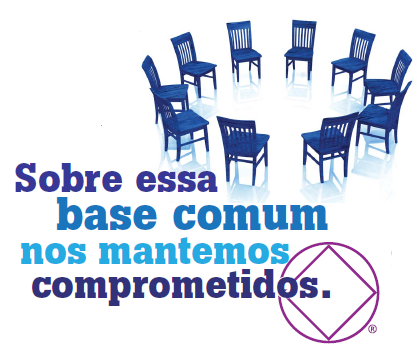 Moção 3: Justificativa da Região
O Guia Introdutório para NA juntamente com as Perguntas para estudo de Passos do Texto Básico seria uma maneira barata de levar o programa de NA, tanto para os ambientes de reclusão como de tratamento. 
Uma primeira passagem pelos Passos através do Texto Básico oferece uma base sólida a todos os membros e facilita o estudo futuro de outras literaturas de NA. A aprovação das perguntas para estudo de Passos de NA pela conferência as tornaria disponíveis através do WSO para distribuição e venda à irmandade
[Speaker Notes: O Guia Introdutório para NA juntamente com as Perguntas para estudo de Passos do Texto Básico seria uma maneira barata de levar o programa de NA, tanto para os ambientes de reclusão como de tratamento.     Uma primeira passagem pelos Passos através do Texto Básico oferece uma base sólida a todos os membros e facilita o estudo futuro de outras literaturas de NA. A aprovação das perguntas para estudo de Passos de NA pela conferência as tornaria disponíveis através do WSO para distribuição e venda à irmandade]
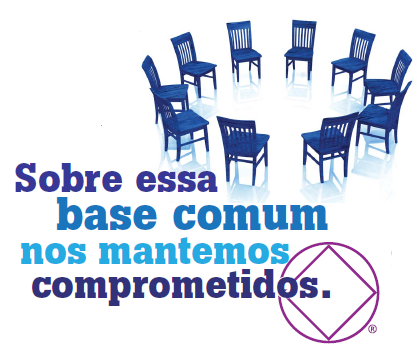 Moção 3: Resposta do Quadro Mundial
A intenção expressa da moção é reproduzir um conjunto já existente de perguntas, que passaria a ser literatura aprovada pela Irmandade.
Direcionamento e conteúdo de nova literatura é formatado pelas sugestões da Irmandade desde o início.
Nosso processo de criação de literatura pode obter um resultado diferente daquele que a moção busca.
Ideias parecidas estão na pesquisa de literatura do CAR.
[Speaker Notes: Resposta do Quadro Mundial: A intenção expressa na justificativa da moção é reproduzir um conjunto já existente de perguntas, que passaria a ser literatura aprovada pela Irmandade. Recomendamos a não-aprovação desta moção, porque não é nosso procedimento ou prática encaminhar um texto já pronto para aprovação, sem permitir que as sugestões da irmandade influenciem o projeto e a minuta.  As ideias e os comentários da irmandade dão forma a cada projeto de literatura desde o seu início, mesmo antes de começarmos com a parte escrita.  A revisão e as sugestões da irmandade em relação ao esboço do trabalho podem influenciar ainda mais a direção e o conteúdo do texto.  Esse processo poderia gerar um resultado muito diferente daquilo que a moção está buscando. 
Esta ideia, bem como outra semelhante, fazem parte da pesquisa de literatura de recuperação deste CAR. Achamos que isso permitirá que a irmandade decida o que deseja priorizar.]
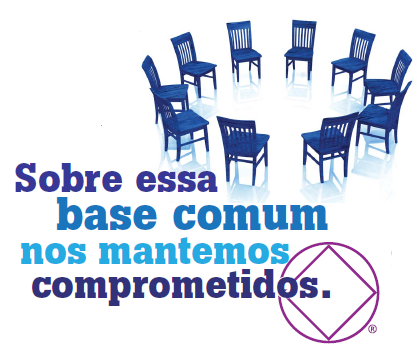 Pausa para discussão
Moção 3: Direcionar o Quadro Mundial a criar um plano de projeto de livreto de Estudo de Passos contendo perguntas derivadas apenas de frases do capítulo "Como funciona" do Texto Básico, para deliberação na WSC 2020.
Propósito: Criar um livreto aprovado pela irmandade, de baixo custo, com perguntas para estudo de Passos de NA diretamente relacionadas com o Texto Básico, sem necessidade de interpretação adicional.
Moção 4: Direcionar o NAWS a produzir e adicionar ao estoque o download digital em MP3 da Quinta Edição do
Texto Básico em espanhol, anteriormente em estoque em fita cassete de áudio. Por norma da Conferência, o NAWS não tem autorização para publicar a Quinta Edição, uma vez que a Sexta Edição esteja disponível.  Esta moção ofereceria ao NAWS uma dispensa única da norma, até que a Sexta Edição em espanhol estivesse concluída.
Propósito: Ter uma versão de áudio em MP3 do Texto Básico espanhol no estoque do NAWS.
Apresentada por: Região Leste de Nova Iorque
[Speaker Notes: Moção 4: Direcionar o NAWS a produzir e adicionar ao estoque o download digital em MP3 da Quinta Edição do Texto Básico em espanhol, anteriormente em estoque em fita cassete de áudio. Por norma da Conferência, o NAWS não tem autorização para publicar a Quinta Edição, uma vez que a Sexta Edição esteja disponível.  Esta moção ofereceria ao NAWS uma dispensa única da norma, até que a Sexta Edição em espanhol estivesse concluída.
Propósito: Ter uma versão de áudio em MP3 do Texto Básico espanhol no estoque do NAWS. 
Apresentada por: Região Leste de Nova Iorque]
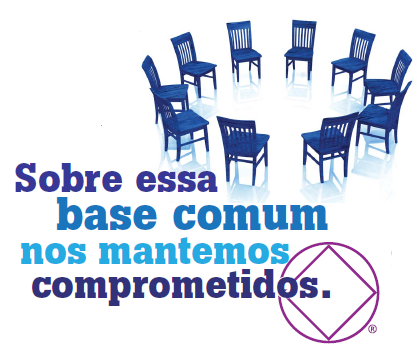 Moção 4: Justificativa da Região
Tornar imediatamente disponível um Texto Básico aprovado pela irmandade, mediante transferência da versão em cassete para uma mídia de tecnologia econômica, dando acesso aos membros através de download digital, de acordo com os objetivos espirituais da nossa declaração de Visão.
[Speaker Notes: Justificativa da Região:Tornar imediatamente disponível um Texto Básico aprovado pela irmandade, mediante transferência da versão em cassete para uma mídia de tecnologia econômica, dando acesso aos membros através de download digital, de acordo com os objetivos espirituais da nossa declaração de Visão.]
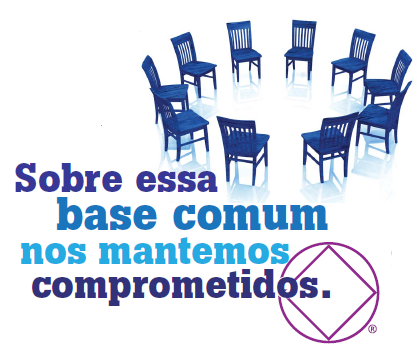 Moção 4: Resposta do Quadro Mundial
Precisaria deixar de lado o procedimento.
Houve muito pouca saída na distribuição de cassettes.
A versão em áudio da Sexta Edição está próxima de ser terminada,
      mas a distribuição online traz desafios.
Os preços são estabelecidos pela empresa de gerenciamento de direitos digitais e 70% do preço de compra é retido pelo distribuidor.
Os detalhes de oferecer download gratuito precisam ser trabalhados para garantir as responsabilidades fiduciárias.
[Speaker Notes: Resposta do Quadro Mundial: Produzir e distribuir uma versão em MP3 da Quinta Edição do Texto Básico em língua espanhola é um projeto complicado por alguns motivos, e significaria colocar de lado os procedimentos da Conferência.

O CAR fornece detalhes sobre a extremamente baixa distribuição da versão em cassette da Quinta Edição desde 2008, e antes dessa data vendíamos menos de 100 cópias por ano.

Estamos trabalhando com o painel de aprovação para traduções em espanhol para concluir uma versão de áudio completa da Sexta Edição. No entanto, mesmo que a tradução de áudio estivesse completa, a tecnologia atual traria desafios para nós em termos de distribuição on-line.  A principal empresa de gerenciamento de direitos digitais para livros de áudio exige que ela própria estabeleça o preço dos itens, e os canais de distribuição comercial de renome retêm cerca de 70% do preço de venda para si próprios.  Se não distribuirmos os MP3 através desses canais, ainda assim precisaremos elaborar os detalhes de como distribuir os arquivos de forma responsável e de acordo com nossa responsabilidade fiduciária de administradores do FIPT.

Em suma, gostaríamos de fazer isso acontecer, mas ainda temos uma série de perguntas sem resposta.  Continuaremos estudando a melhor forma de oferecer versões de áudio para nossos textos.]
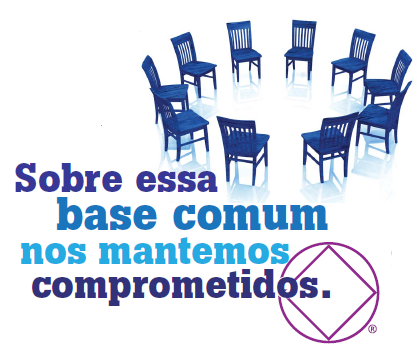 Pausa para discussão
Moção 4: Direcionar o NAWS a produzir e adicionar ao estoque o download digital em MP3 da Quinta Edição do Texto Básico em espanhol, anteriormente em estoque em fita cassete de áudio. Por norma da Conferência, o NAWS não tem autorização para publicar a Quinta Edição, uma vez que a Sexta Edição esteja disponível.  Esta moção ofereceria ao NAWS uma dispensa única da norma, até que a Sexta Edição em espanhol estivesse concluída.
Propósito: Ter um IP sobre esse tema aprovado pela irmandade para uso em grupos de NA.
Moção 5: Aprovar uma Oração do Serviço de NA, utilizando os dizeres da introdução do Texto Básico, substituindo a palavra “escrevermos” por “servirmos”, e inclui-la no conjunto de cartazes dos grupos de NA, conforme segue:
DEUS, conceda-nos a sabedoria para escrevermos servirmos de acordo com os Seus divinos preceitos. Inspire em nós um sentido do Seu propósito.  Faça-nos servidores da Sua vontade e conceda-nos um laço de abnegação, para que esta seja verdadeiramente a Sua obra, não a nossa - para que nenhum adicto, em nenhum lugar, precise morrer dos horrores da adicção.”
Propósito: Criar uma Oração do Serviço de NA deste tipo que não esteja diretamente ligada à Visão para o serviço em NA.
Apresentada por: Região Venezuela
[Speaker Notes: Moção 5: Aprovar uma Oração do Serviço de NA, utilizando os dizeres da introdução do Texto Básico, substituindo a palavra “escrevermos” por “servirmos”, e inclui-la no conjunto de cartazes dos grupos de NA, conforme segue:
"DEUS, conceda-nos a sabedoria para escrevermos servirmos de acordo com os Seus divinos preceitos. Inspire em nós um sentido do Seu propósito.  Faça-nos servidores da Sua vontade e conceda-nos um laço de abnegação, para que esta seja verdadeiramente a Sua obra, não a nossa - para que nenhum adicto, em nenhum lugar, precise morrer dos horrores da adicção.”
Propósito: Criar uma Oração do Serviço de NA deste tipo que não esteja diretamente ligada à Visão para o serviço em NA.
Apresentada por: Região Venezuela]
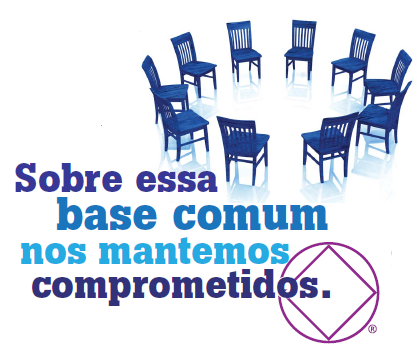 Moção 5: Justificativa da Região
Ela é usada em várias regiões nas reuniões e estruturas de serviço sem ter sido aprovada, o que gera controvérsias porque não está na literatura com o verbo “servir”, mas com o verbo “escrever”.  A ideia é aprová-la sem inconvenientes e usá-la formalmente, e não porque alguém decidiu assim.
[Speaker Notes: Justificativa da Região: Ela é usada em várias regiões nas reuniões e estruturas de serviço sem ter sido aprovada, o que gera controvérsias porque não está na literatura com o verbo “servir”, mas com o verbo “escrever”.  A ideia é aprová-la sem inconvenientes e usá-la formalmente, e não porque alguém decidiu assim.]
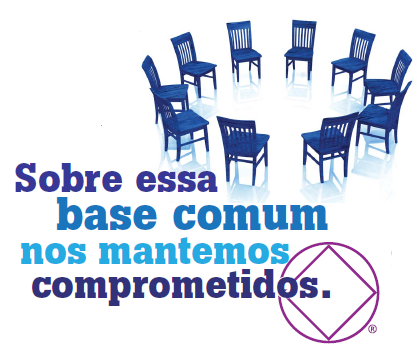 Moção 5: Resposta do Quadro Mundial
Corpos de serviço têm adaptado essa oração da introdução do Texto Básico desse modo há décadas.
Podemos facilmente realizar esse pedido se a Irmandade aprovar a alteração da palavra e o seu uso. 
Não vemos nenhum problema em adicionar o produto ao nosso conjunto de cartazes.
[Speaker Notes: Resposta do Quadro Mundial: As estruturas de serviço têm adaptado a oração da introdução do Texto Básico dessa maneira há décadas, e podemos facilmente atender a essa solicitação se a irmandade aprovar a troca de palavras e o uso da oração.  Não vemos nenhum problema em adicionar o produto ao nosso conjunto de cartazes.]
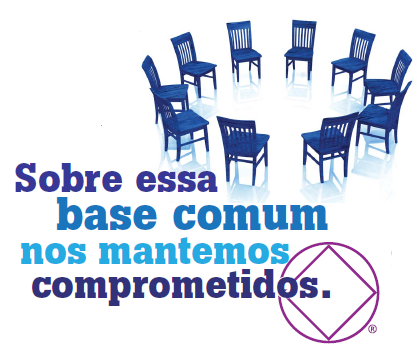 Pausa para discussão
Moção 5: Aprovar uma Oração do Serviço de NA, utilizando os dizeres da introdução do Texto Básico, substituindo a palavra “escrevermos” por “servirmos”, e inclui-la no conjunto de cartazes dos grupos de NA, conforme segue:
"DEUS, conceda-nos a sabedoria para escrevermos servirmos de acordo com os Seus divinos preceitos. Inspire em nós um sentido do Seu propósito.  Faça-nos servidores da Sua vontade e conceda-nos um laço de abnegação, para que esta seja verdadeiramente a Sua obra, não a nossa - para que nenhum adicto, em nenhum lugar, precise morrer dos horrores da adicção.”
Propósito: Criar uma Oração do Serviço de NA deste tipo que não esteja diretamente ligada à Visão para o serviço em NA.
Moção 6: Direcionar o NAWS a produzir e adicionar
ao estoque chaveiros que reflitam o aumento de tempo limpo na Irmandade Mundial; especificamente, granito para uma década, roxo para décadas limpas e rosa para 25 anos limpos.
Propósito: Adicionar opções de chaveiros disponíveis no NAWS que indiquem um tempo limpo mais longo.
Apresentada por: Região Leste de Nova Iorque
[Speaker Notes: Moção 6: Direcionar o NAWS a produzir e adicionar ao estoque chaveiros que reflitam o aumento de tempo limpo na Irmandade Mundial; especificamente, granito para uma década, roxo para décadas limpas e rosa para 25 anos limpos.
Propósito: Adicionar opções de chaveiros disponíveis no NAWS que indiquem um tempo limpo mais longo.
Apresentada por: Região Leste de Nova Iorque]
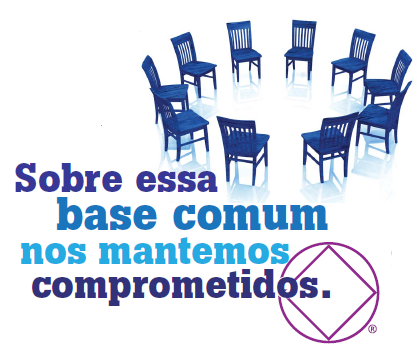 Moção 6: Justificativa da Região
A comemoração do tempo limpo é uma expressão da efetividade do nosso programa.  A moção propõe essas indicações de tempo limpo com base nos percentuais de anos sem drogas em nossa irmandade mundial (de acordo com a Pesquisa de membros de 2016), que poderão ser ajustados pela produção do NAWS conforme sua variação. Nossa esperança é que essa abordagem contemplasse a questão da prudência financeira, e que a produção pudesse estar vinculada ao crescimento efetivo da Irmandade.
[Speaker Notes: Justificativa da Região:A comemoração do tempo limpo é uma expressão da efetividade do nosso programa.  A moção propõe essas indicações de tempo limpo com base nos percentuais de anos sem drogas em nossa irmandade mundial (de acordo com a Pesquisa de membros de 2016), que poderão ser ajustados pela produção do NAWS conforme sua variação. Nossa esperança é que essa abordagem contemplasse a questão da prudência financeira, e que a produção pudesse estar vinculada ao crescimento efetivo da Irmandade.]
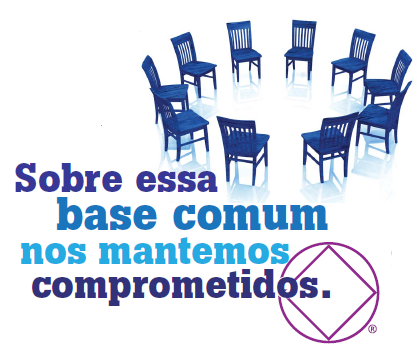 Moção 6: Justificativa da Região
Os membros da irmandade poderiam comprar esses chaveiros para as regiões, áreas ou grupos de NA para distribuição e celebração pessoal de tempo limpo, em conformidade com o FIPT e na certeza de que 100% das compras dos membros irão apoiar nossa Irmandade a levar a mensagem ao adicto que ainda sofre.
[Speaker Notes: Os membros da irmandade poderiam comprar esses chaveiros para as regiões, áreas ou grupos de NA para distribuição e celebração pessoal de tempo limpo, em conformidade com o FIPT e na certeza de que 100% das compras dos membros irão apoiar nossa Irmandade a levar a mensagem ao adicto que ainda sofre.]
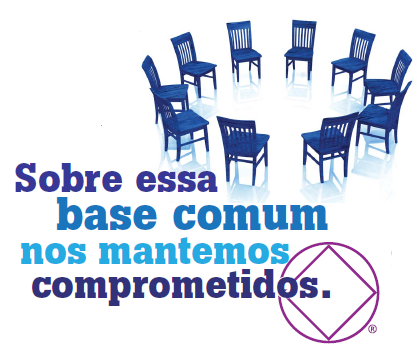 Moção 6: Resposta do Quadro Mundial
Não se opõem à produção de itens relativos à recuperação que se queira, mas querem evitar produzir e estocar itens não desejados.
Muitos desses chaveiros já estão em circulação.
O NAWS atualmente produz chaveiros em 50 línguas, muitas das quais têm demanda mínima por esses chaveiros.
A WSC repetidamente afirmou que questões de produção não devem ser dedicidas através do CAR. Esse tipo de questões deve ser enviado diretamente ao Quadro Mundial.
[Speaker Notes: Resposta do Quadro Mundial: Não nos opomos a produzir e distribuir quaisquer itens relacionados à recuperação que a irmandade desejar, incluindo chaveiros diversos, mas gostaríamos de evitar a produção e armazenagem de itens para os quais não exista uma real demanda.  Temos duas preocupações: a primeira delas é que já existem tantos chaveiros em circulação, que não temos certeza de que exista necessidade ou desejo que justifiquem a sua produção.  A segunda preocupação é que há inúmeros idiomas em que a demanda pode ser mínima e, no entanto, teremos que produzir os novos chaveiros como parte do conjunto completo.  Atualmente, produzimos chaveiros em mais de 50 idiomas.

Conforme explicamos no texto introdutório da seção de moções regionais do CAR, a conferência reiterou por diversas vezes que assuntos de produção relacionados a literatura, chaveiros e medalhões não devem ser decididos através do CAR. Preferimos que esses tipos de questões sejam enviados diretamente ao Quadro Mundial, mas também sabemos que não temos um bom mecanismo de avaliação dos desejos da irmandade. Estamos abertos para receber sugestões de como podemos melhorar essa parte do nosso processo de comunicação.]
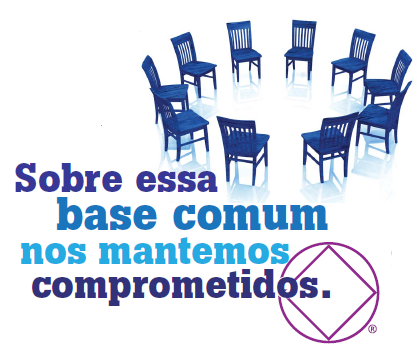 Pausa para discussão
Moção 6: Direcionar o NAWS a produzir e adicionar ao estoque chaveiros que reflitam o aumento de tempo limpo na Irmandade Mundial; especificamente, granito para uma década, roxo para décadas limpas e rosa para 25 anos limpos.
Propósito: Adicionar opções de chaveiros disponíveis no NAWS que indiquem um tempo limpo mais longo.
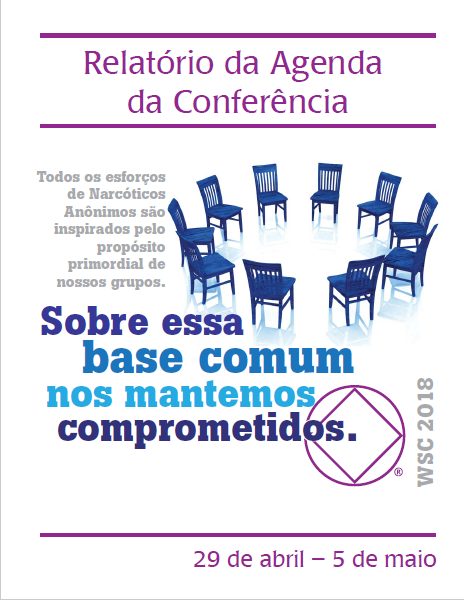 Quatro outras apresentações estão disponíveis na internet.
Enquetes disponíveis na internet.
O CAR pode ser baixado e cópias impressas podem ser requisitadas dos Serviços Mundiais de NA
www.na.org/conference
worldboard@na.org
[Speaker Notes: Esperamos que esta apresentação tenha ajudado na sua discussão deste material. Lembre que há quatro outras apresentações voltadas para outros conteúdos do CAR. Essas apresentações, o Relatório da Agenda da Conferência, e a enquete do CAR estão disponíveis na internet em www.na.org/conference. Cópias impressas do CAR podem ser adquiridas dos Serviços Mundiais de NA. 

Suas perguntas e sugestões sobre estas apresentações, sobre o CAR e qualquer outras questões são bem-vindos em worldboard@na.org.]